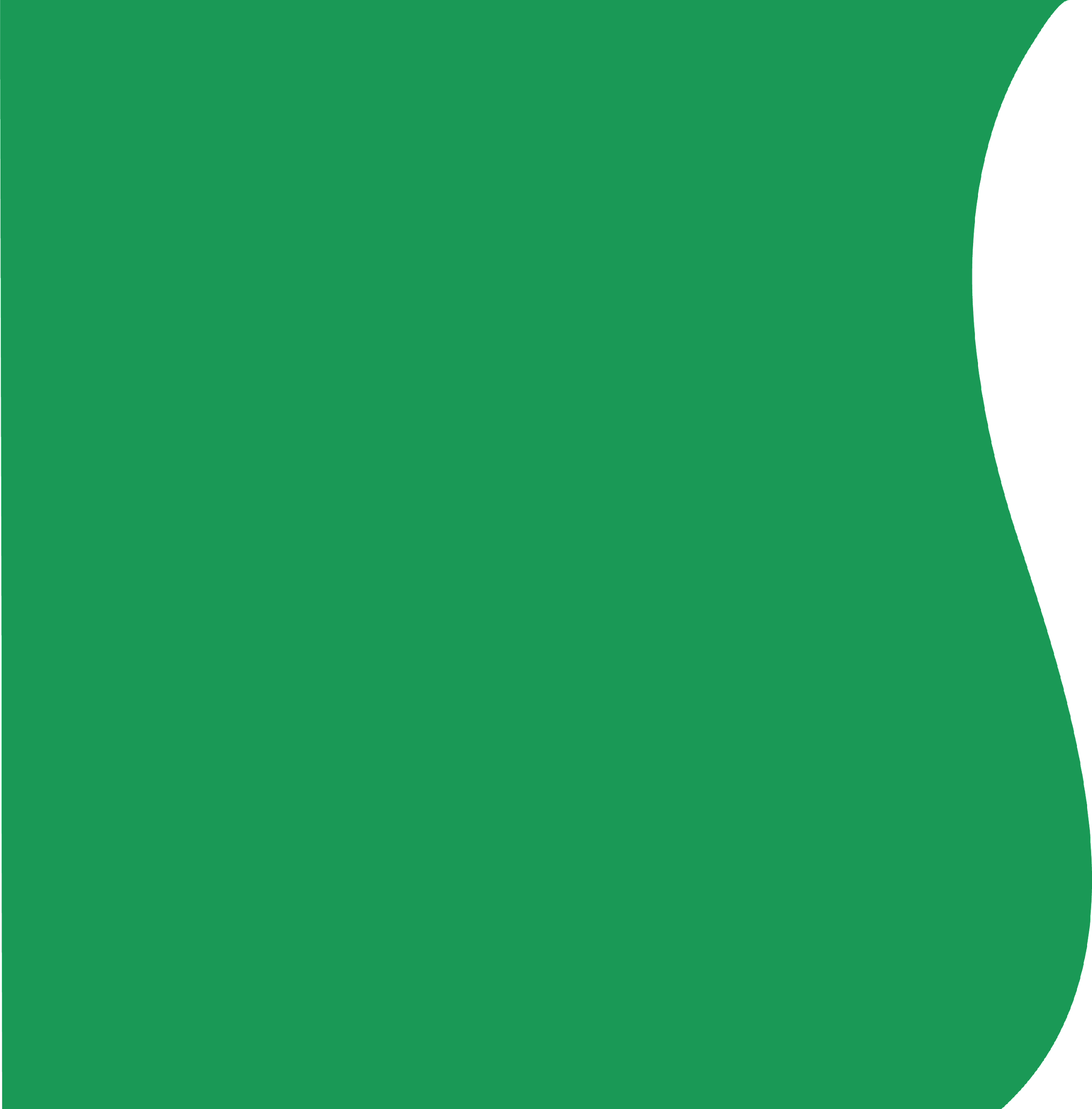 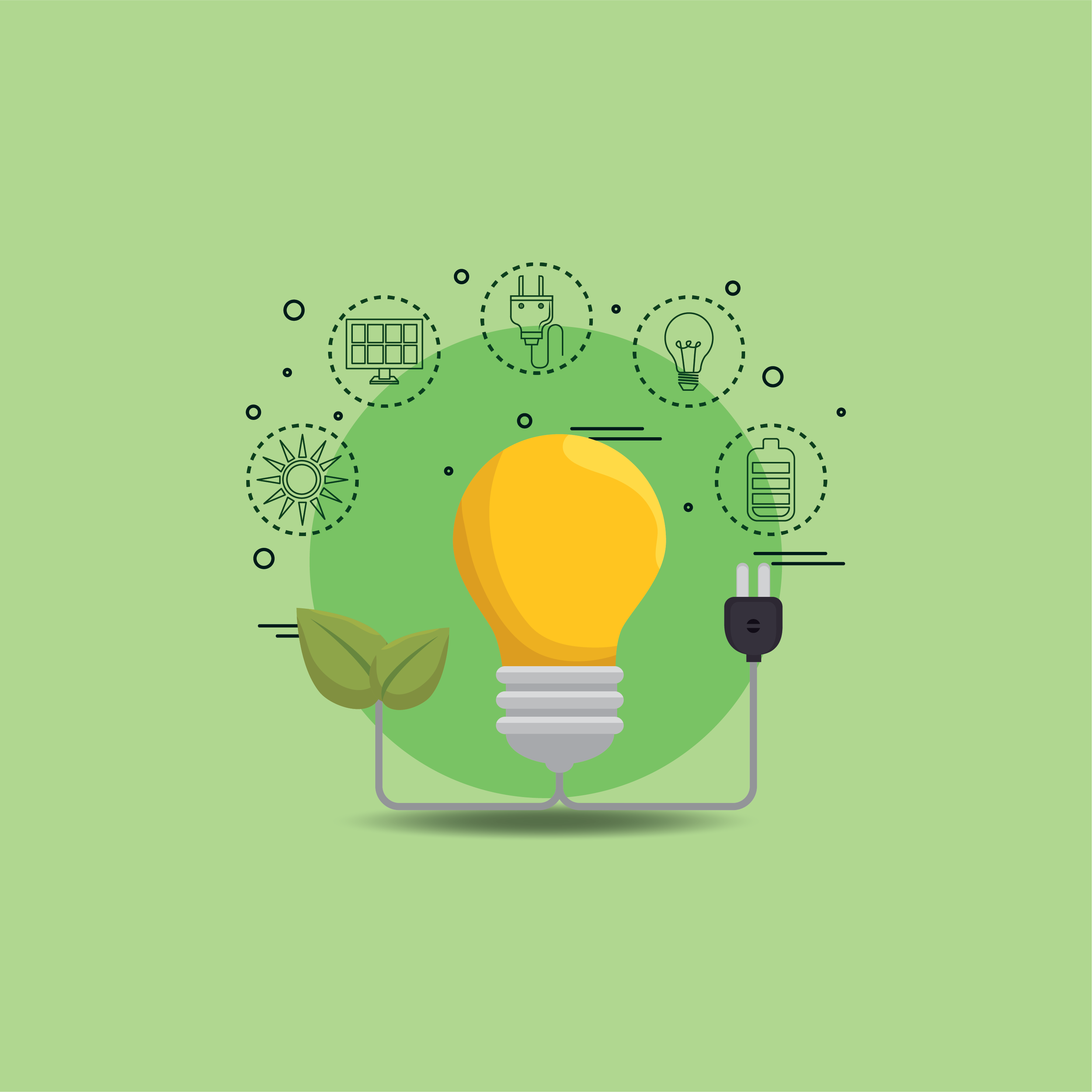 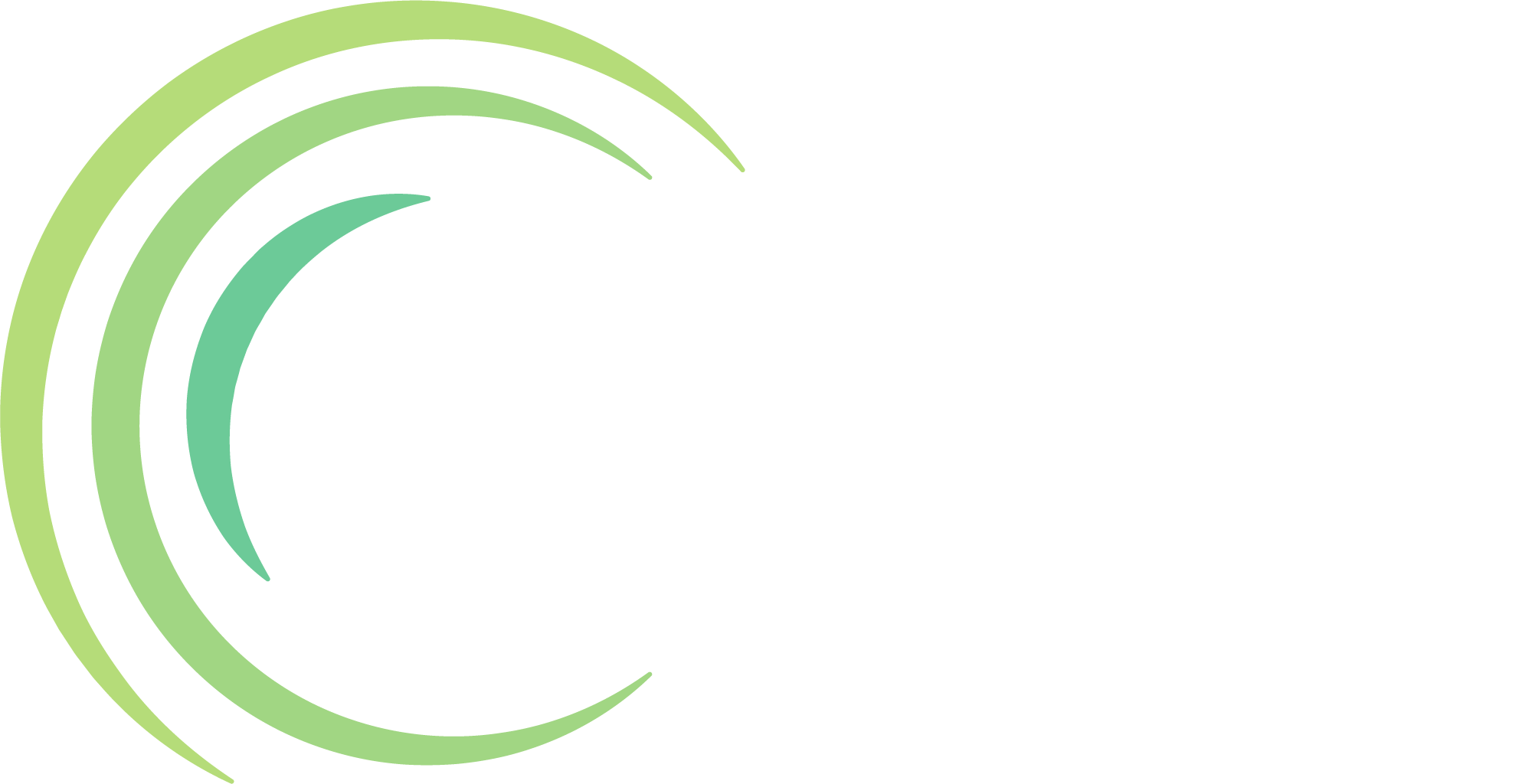 Incentivizing Energy Conservation at Our School
What are some rewards and penalties you have received in your lives?
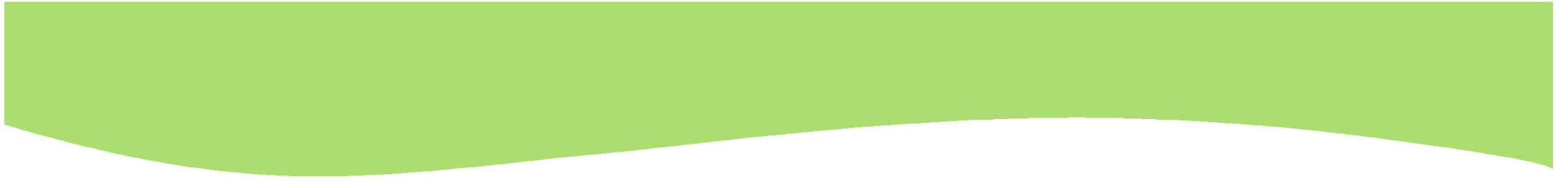 A reward that makes people better off or a penalty that makes people worse off. 
Incentives are used to influence people’s behavior and choices.
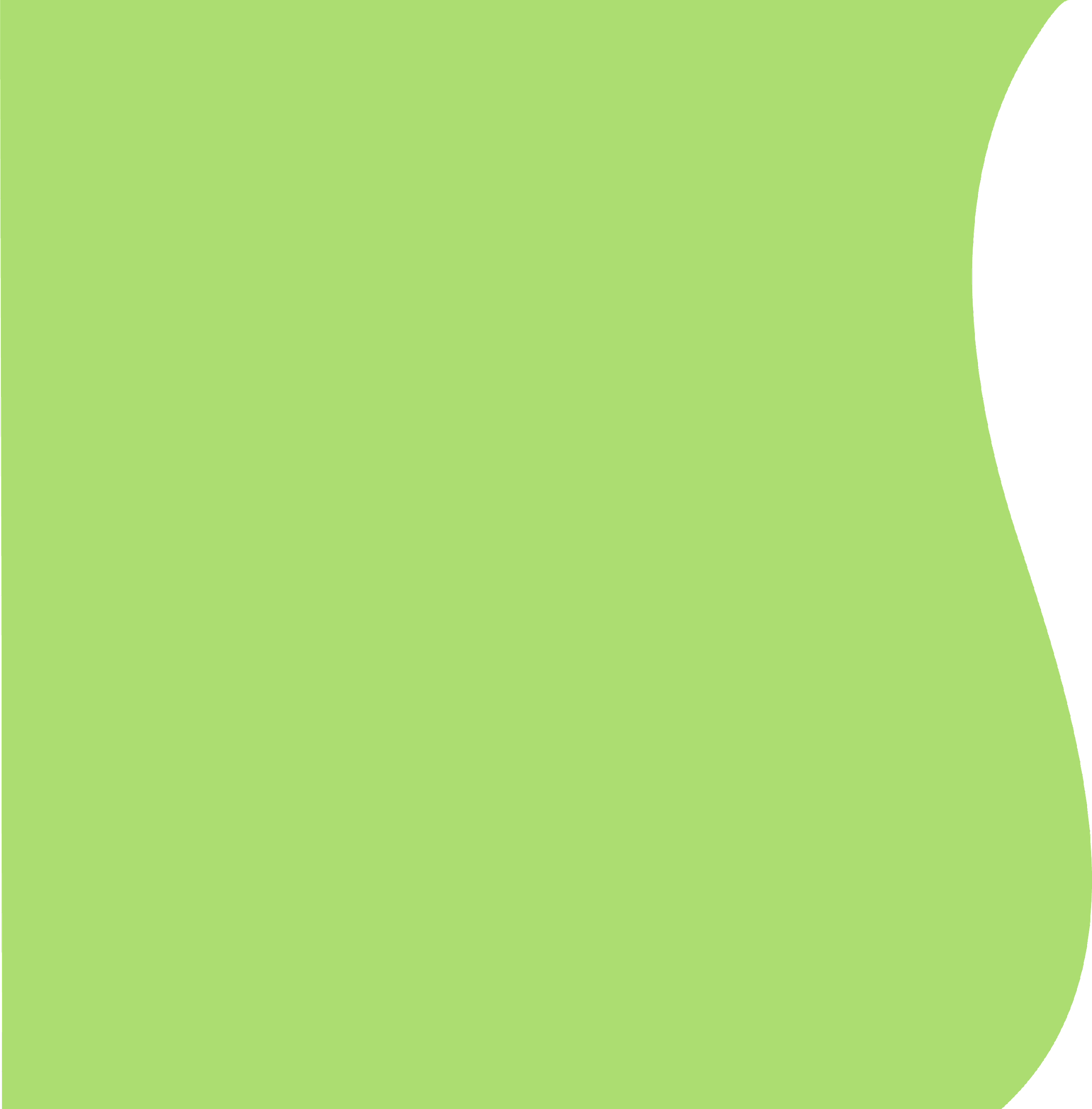 Incentive
Why did you receive that reward (or that penalty)?
How did the reward (or penalty) change your behavior?
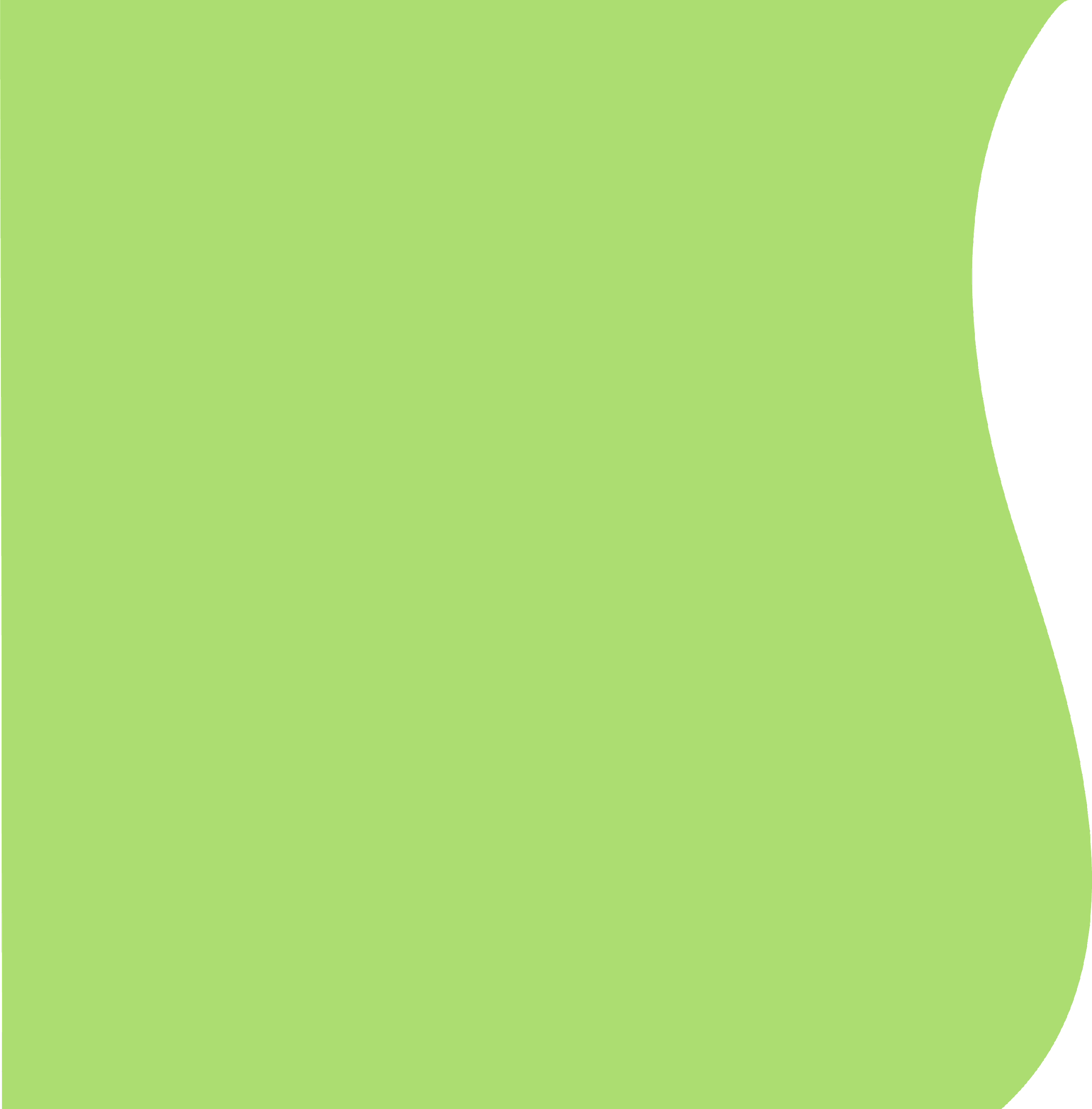 Incentive
Think about the reward or penalty you shared with your partner.
What is the best way to influence people’s behavior so they conserve energy at our school?
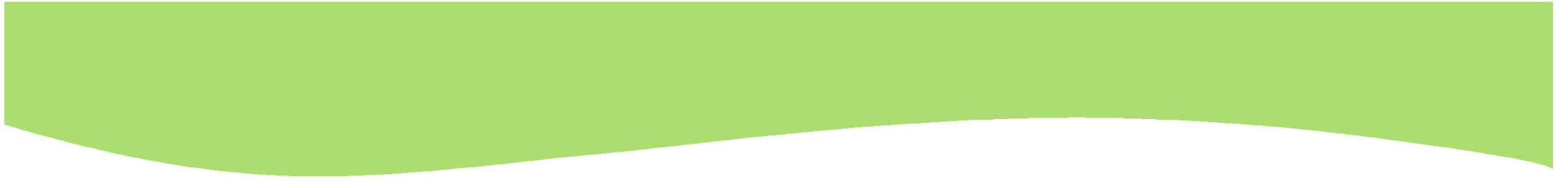 What do you know about energy conservation?
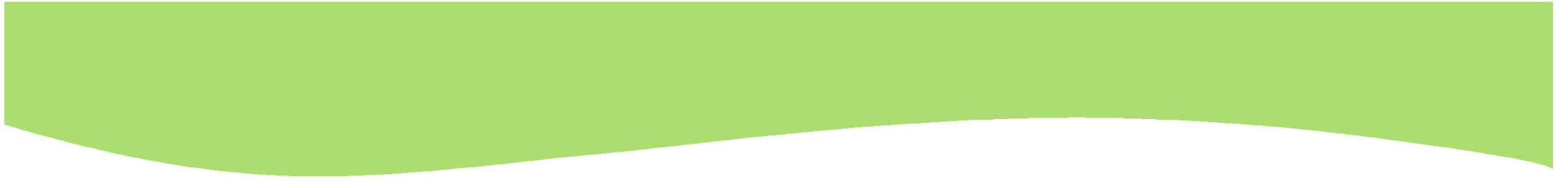 Video - Conserving Non-Renewable ResourcesPBS Learning Media
https://dptv.pbslearningmedia.org/resource/ee18-sci-nonrenew/conserving-non-renewable-resources/
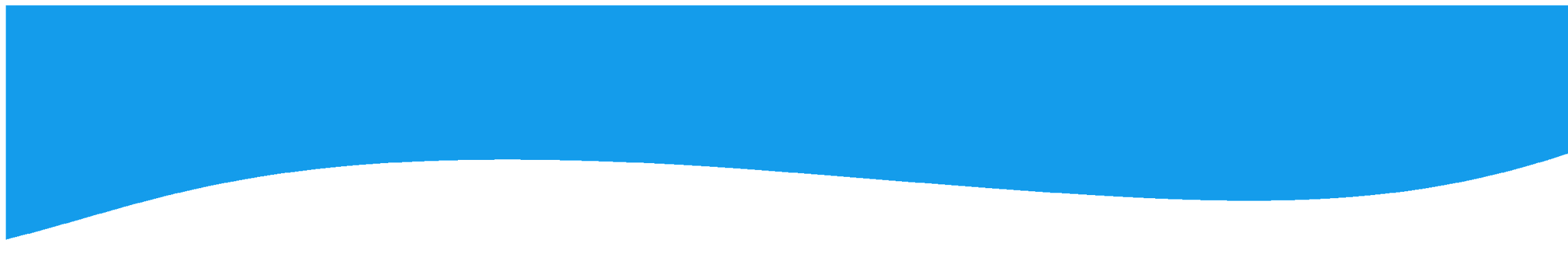 [Speaker Notes: https://dptv.pbslearningmedia.org/resource/ee18-sci-nonrenew/conserving-non-renewable-resources/]
Think about what we saw in the video…
What are non-renewable resources?
What are some reasons that we should conserve energy?
What are some ways we can conserve energy the video showed?
What are some incentives for the people in the video to conserve energy?
What are some other ways you know of to conserve energy?
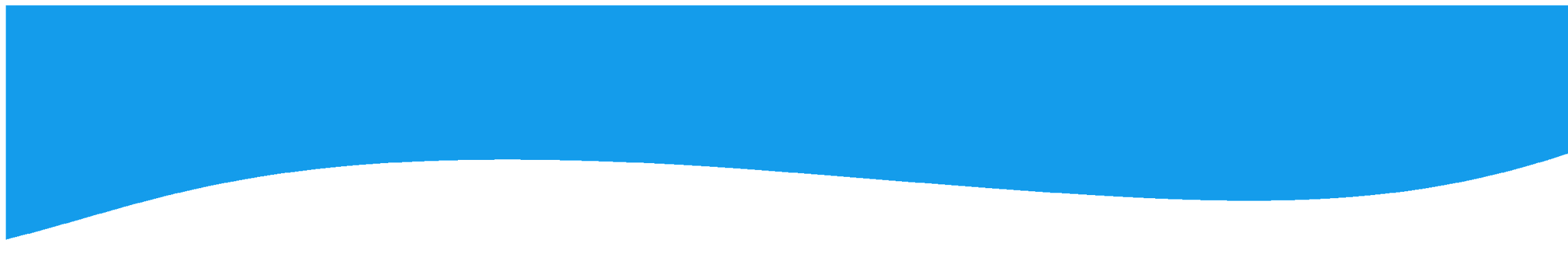 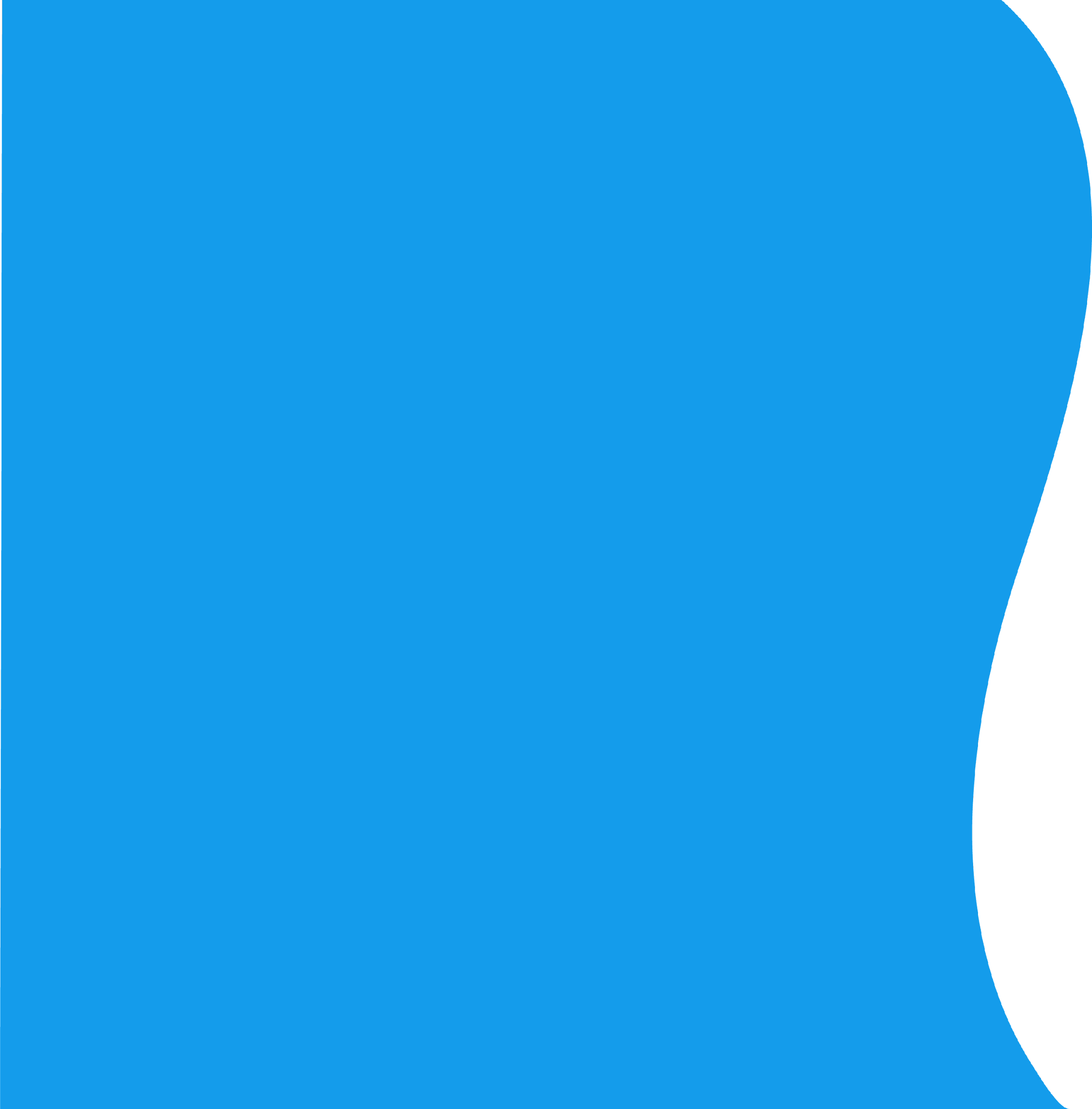 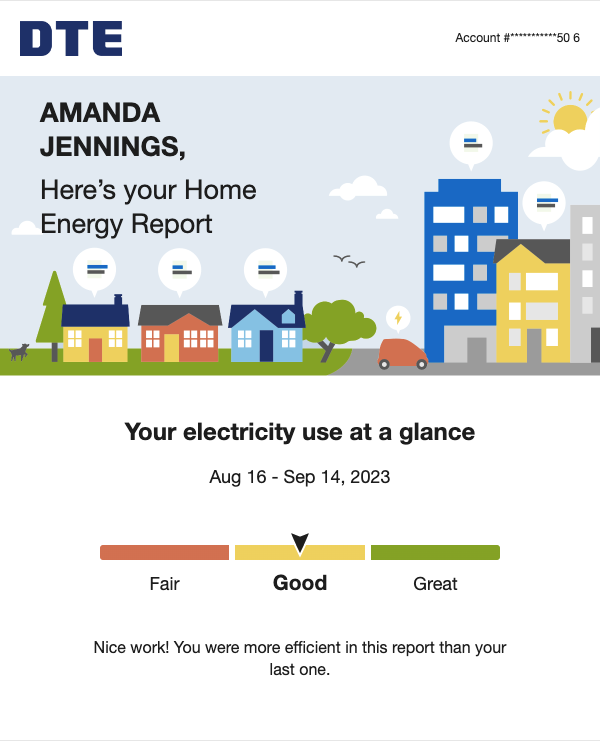 Source 1
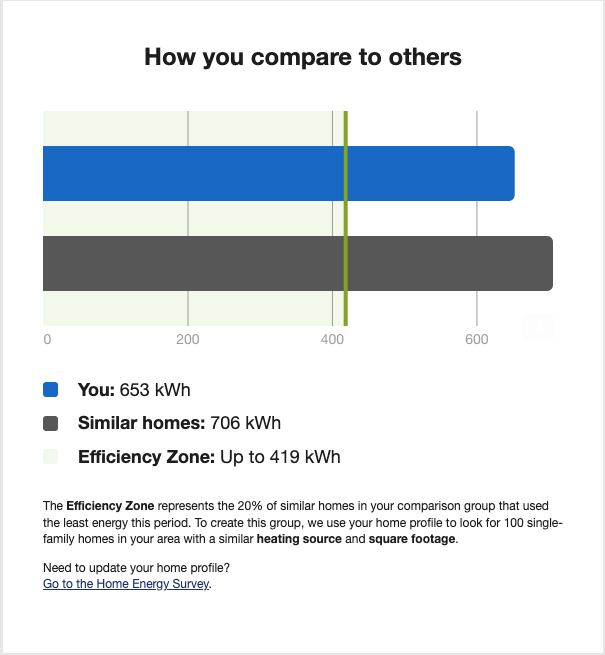 What customer behavior is the energy company trying to influence?
How is the energy company trying to influence customer behavior?
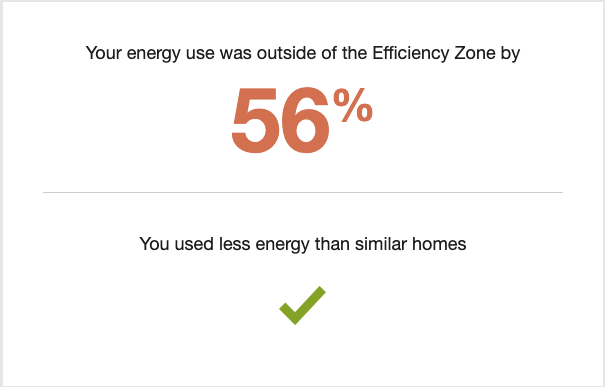 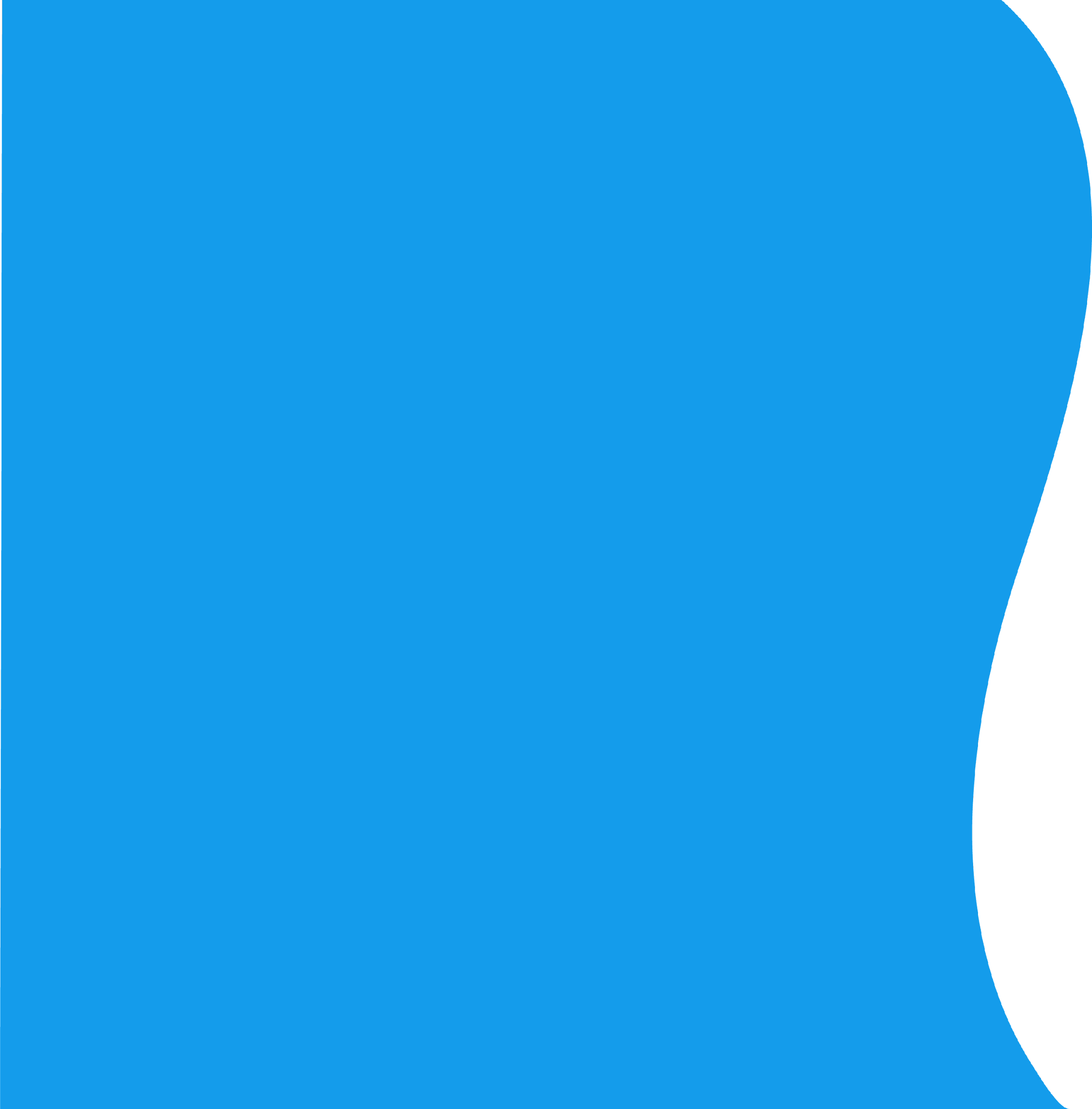 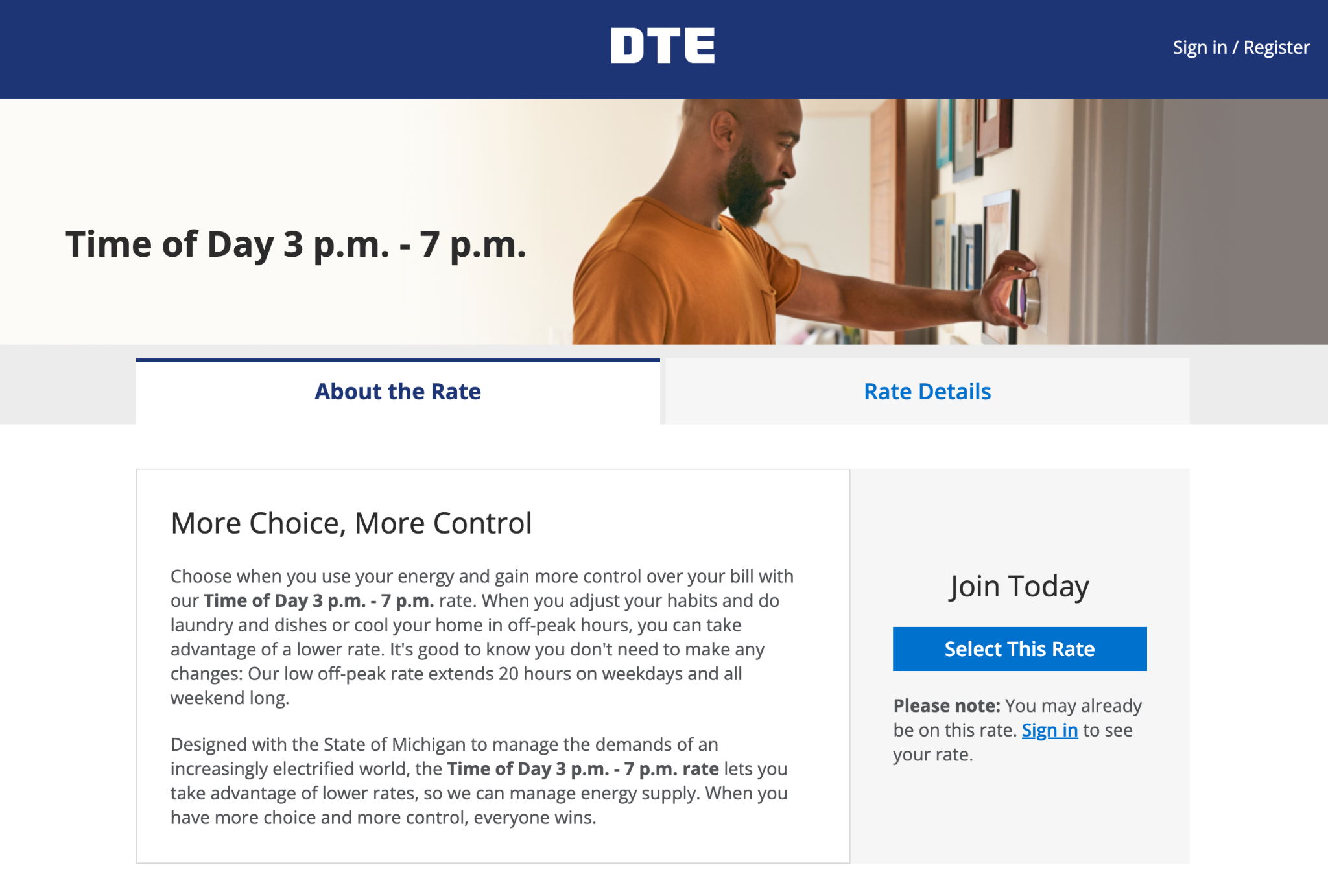 Source 2
What customer behavior is the energy company trying to influence?
How is the energy company trying to influence customer behavior?
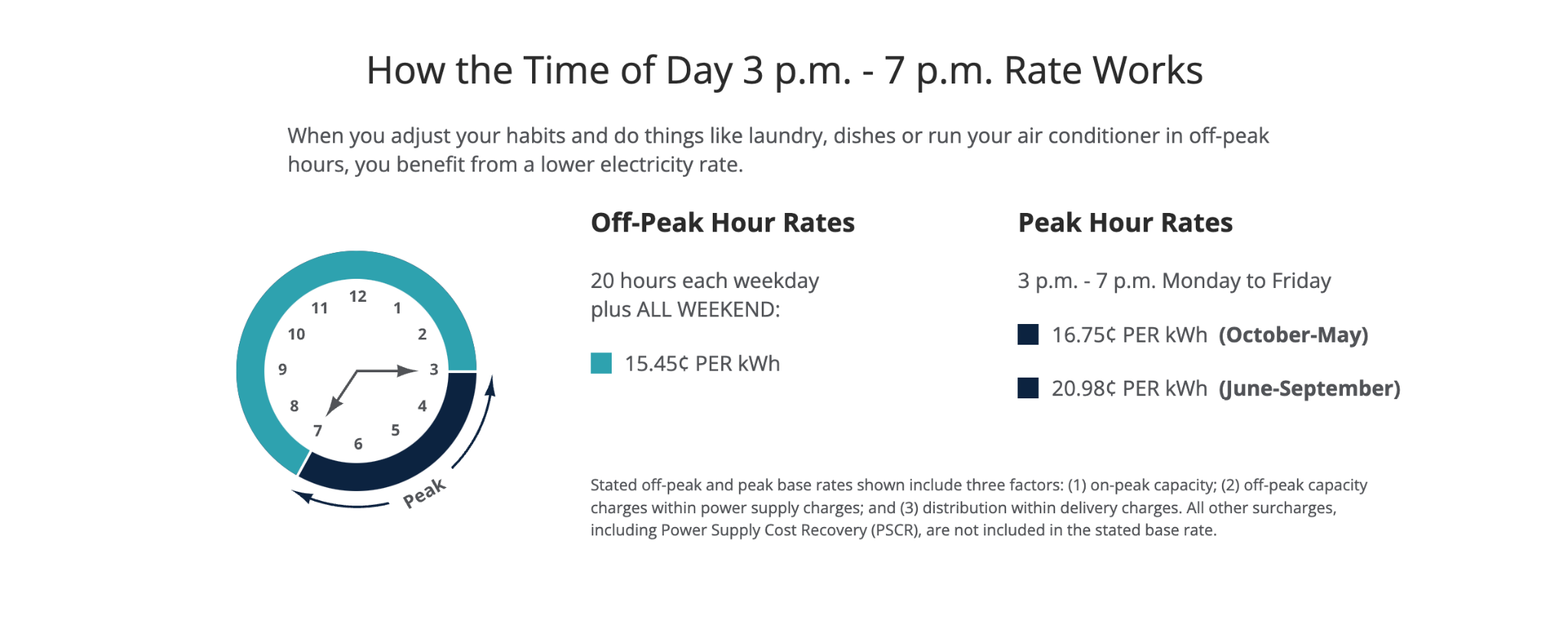 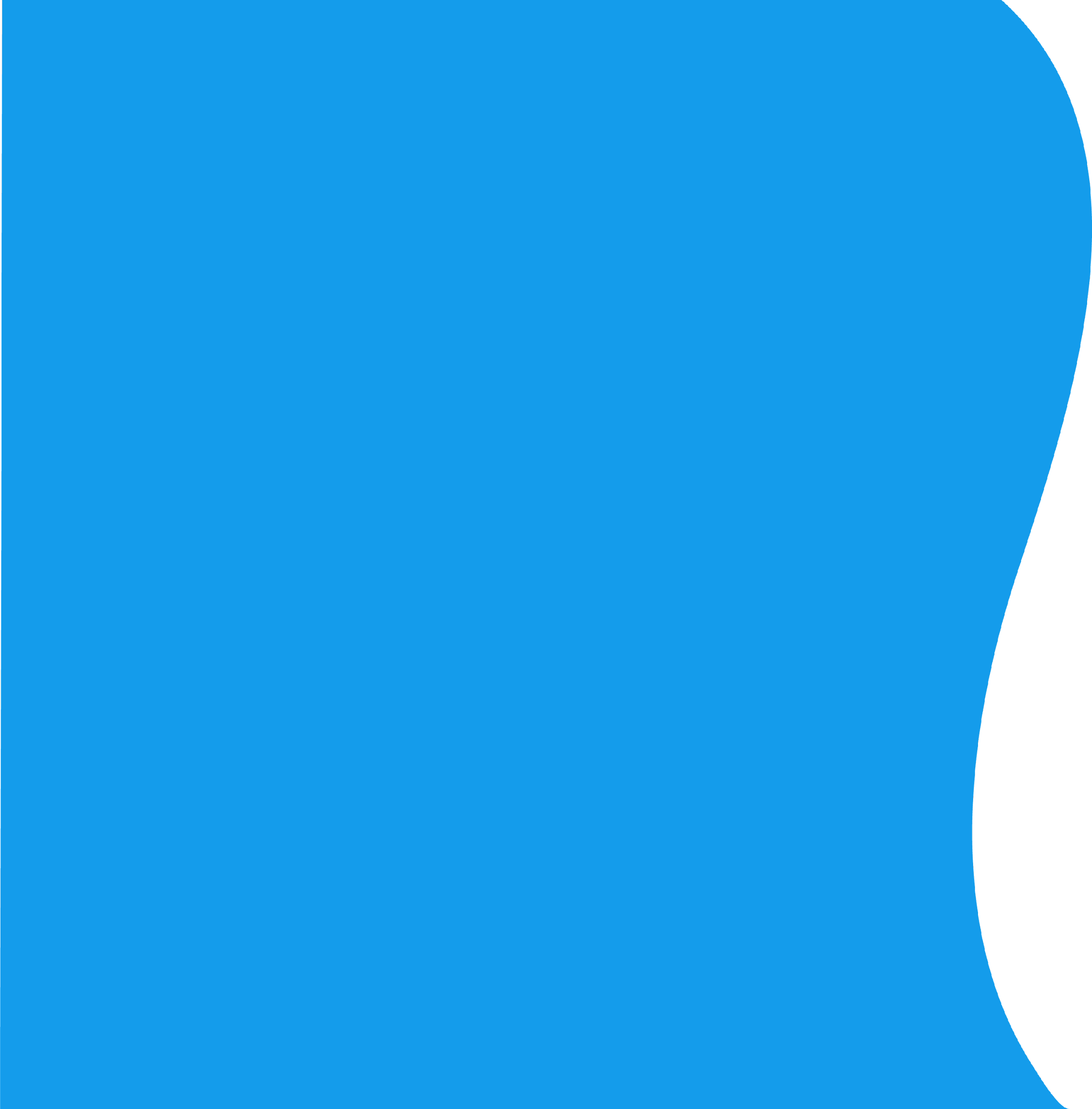 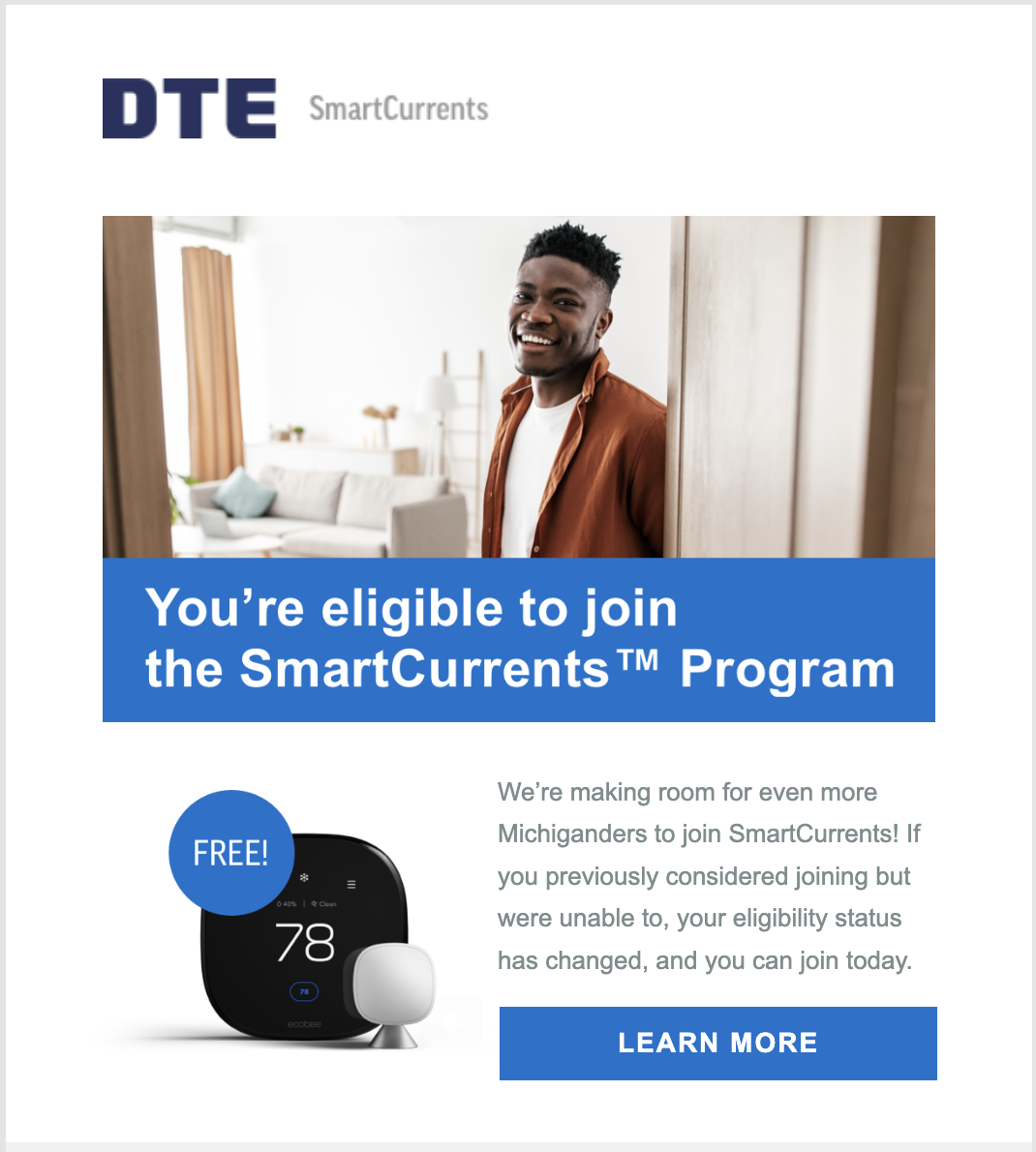 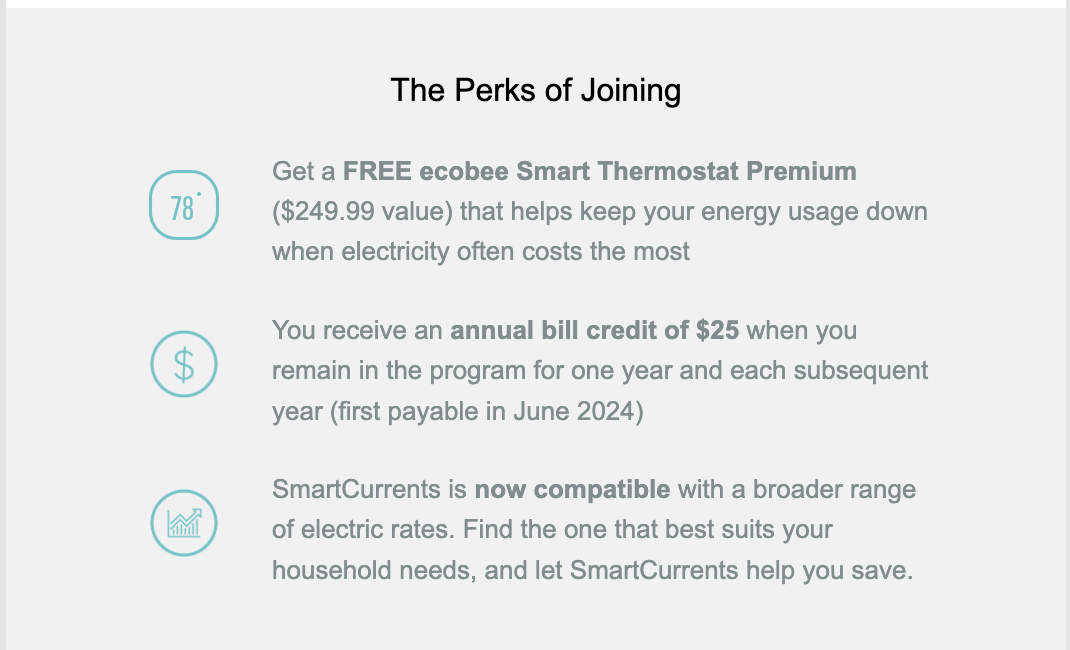 Source 3
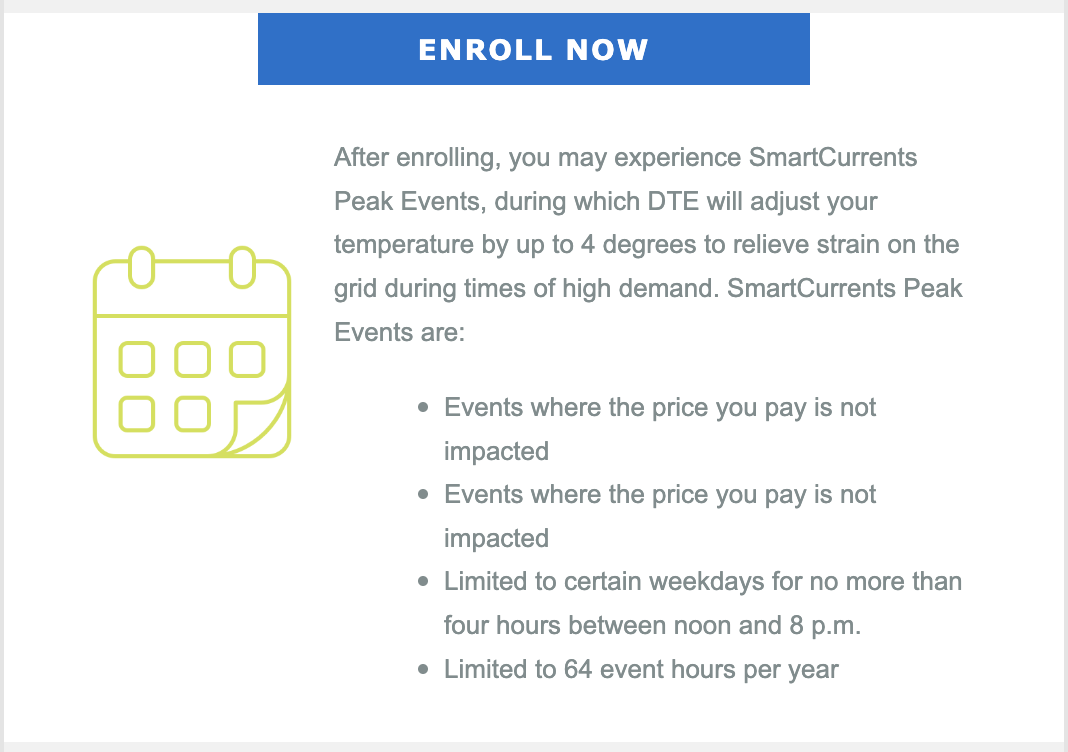 What customer behavior is the energy company trying to influence?
How is the energy company trying to influence customer behavior?
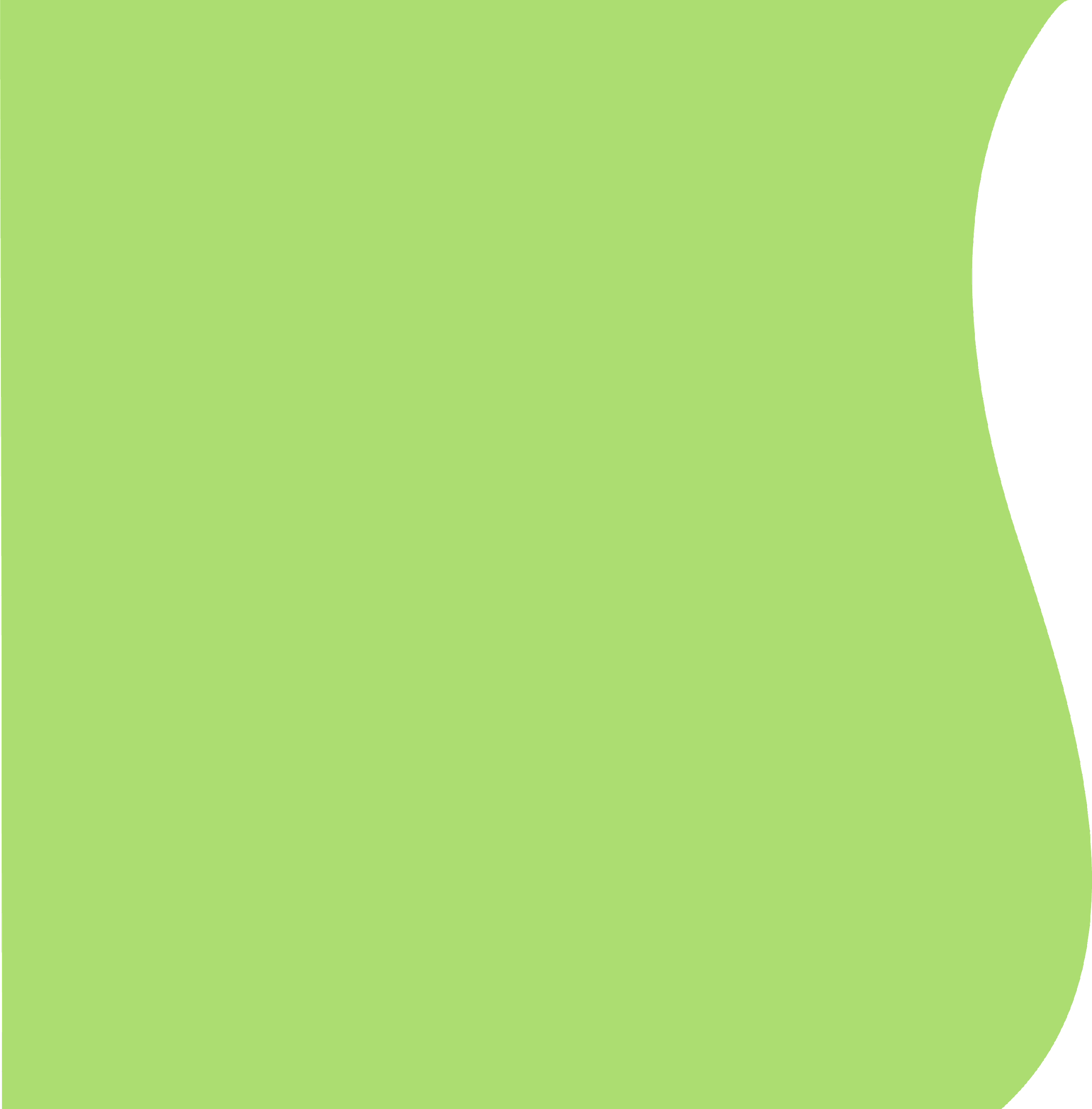 Which incentives from Sources 1, 2 & 3 were monetary? Which were non-monetary?
Monetary or non-monetary?
Some incentives are monetary. Monetary incentives involve money. 
Some are non-monetary and do not involve money.
Things favorable to a decision maker; rewards gained from an action/activity.
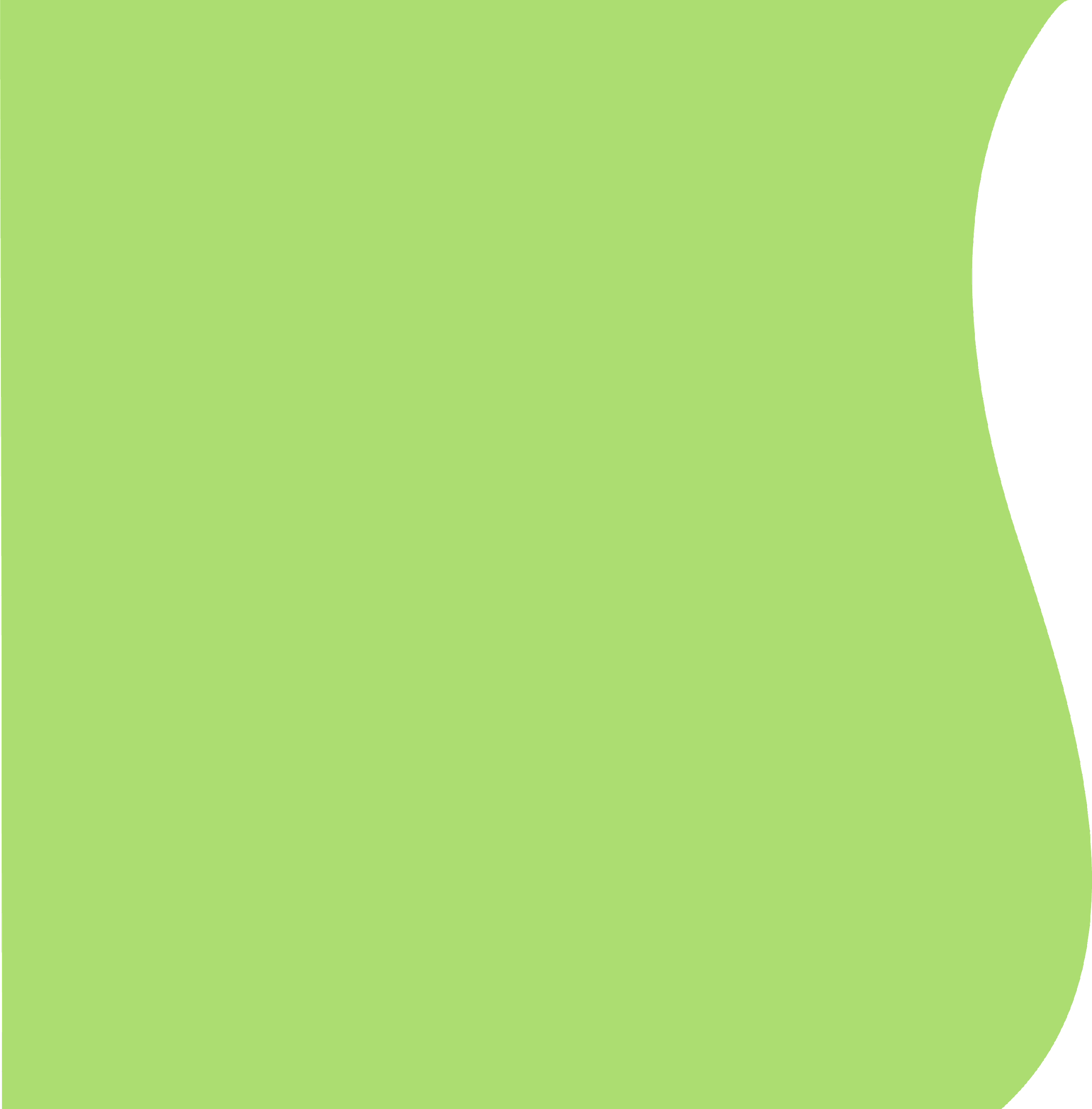 Benefits
What the decision maker must give up when making a choice.
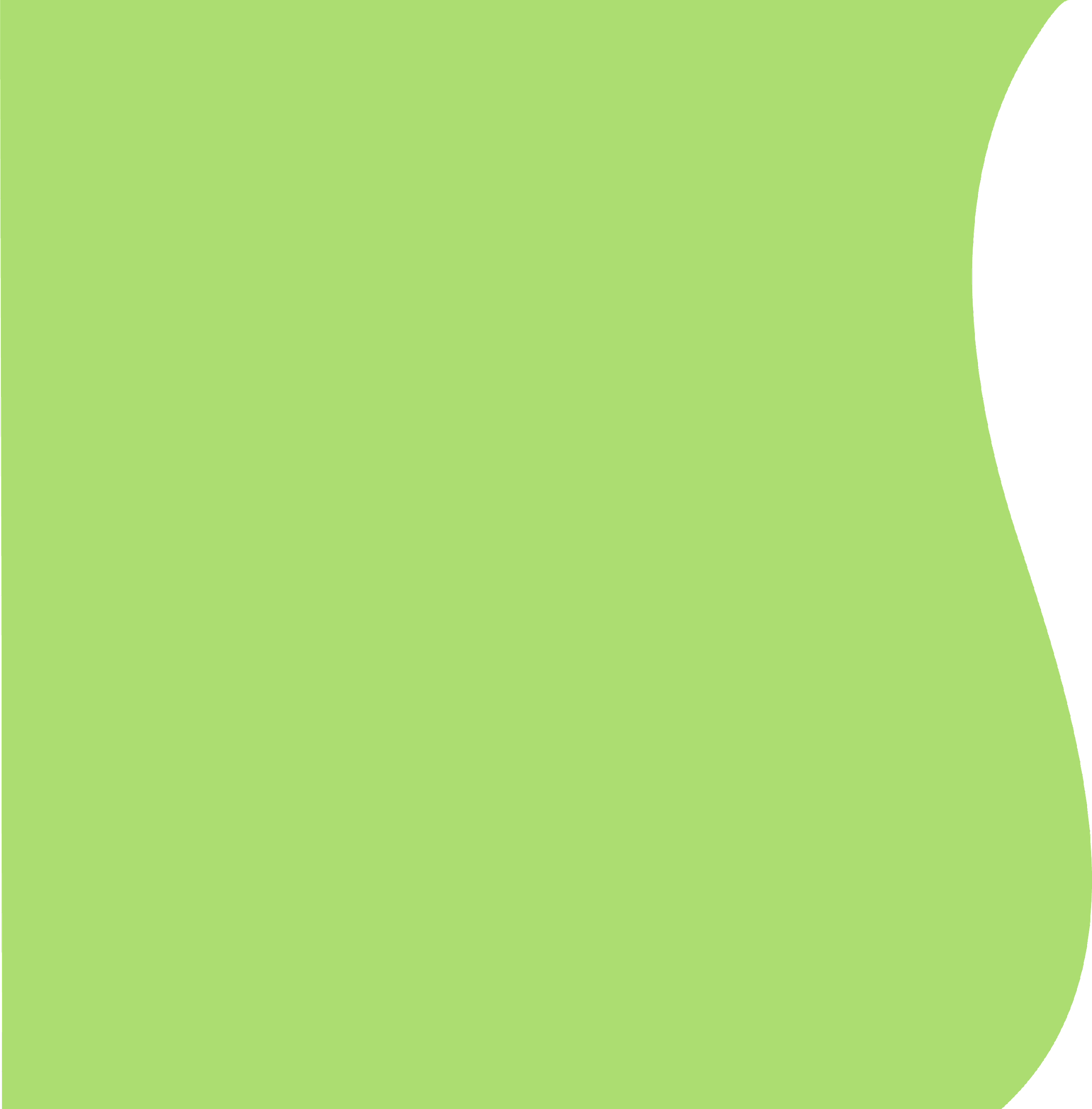 Costs
For each incentive:
describe the incentive 
categorize the incentive as positive, negative, monetary, or non-monetary 
identify benefits and costs of each incentive
identify the incentive your group thinks is best and be prepared to say why you think so
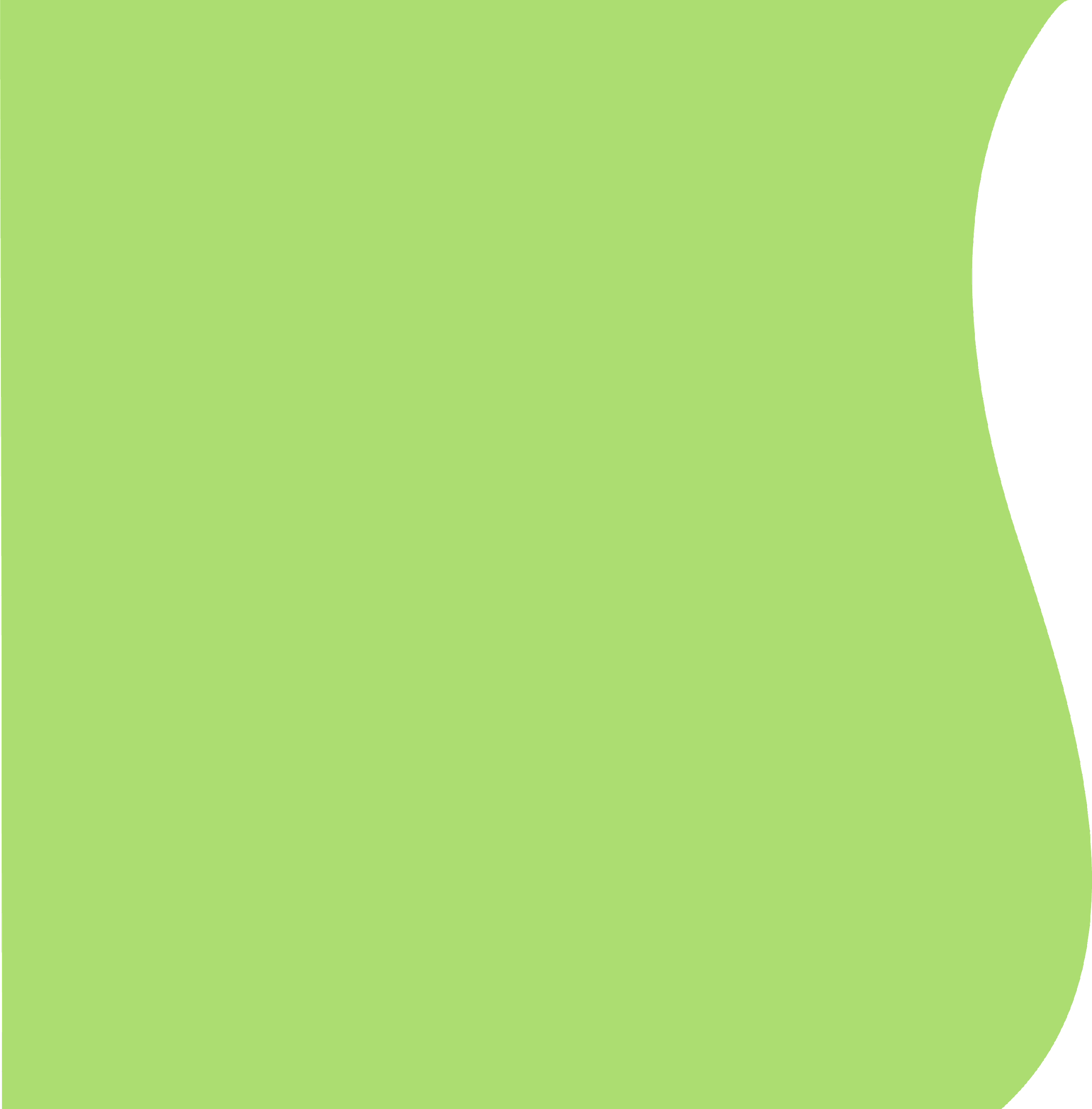 Cost Benefit Analysis
Energy Conservation in Our Homes
Incentives
What  incentive did your group select as most likely to influence customer behavior?  Why?
Each of these incentives is offered by the same power company to the same customers.  Why do you think they offer multiple incentives at the same time?
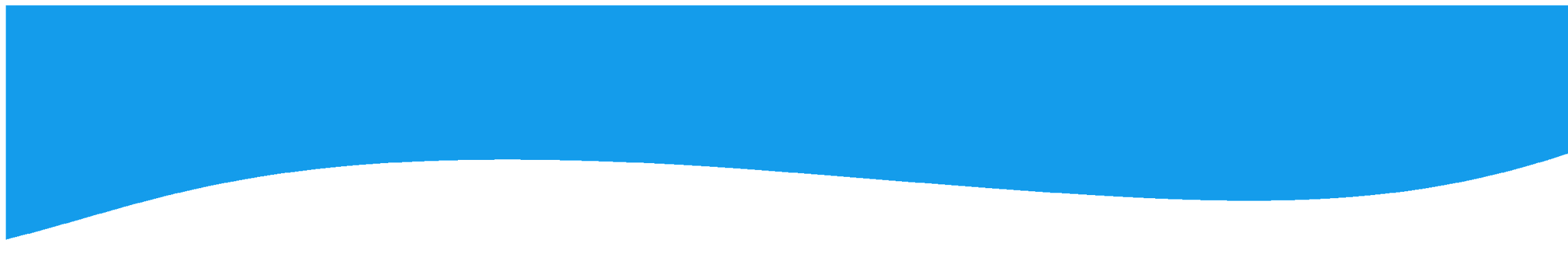 What is the best way to influence people’s behavior so they conserve energy at our school?
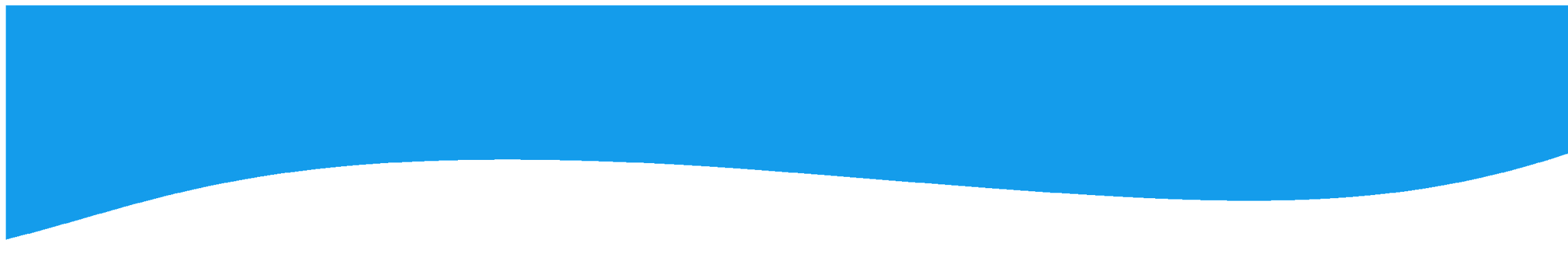 For each incentive:
Describe the incentive
Describe the behavior the incentive influences
Identify the incentive as positive or negative and monetary or nonmonetary
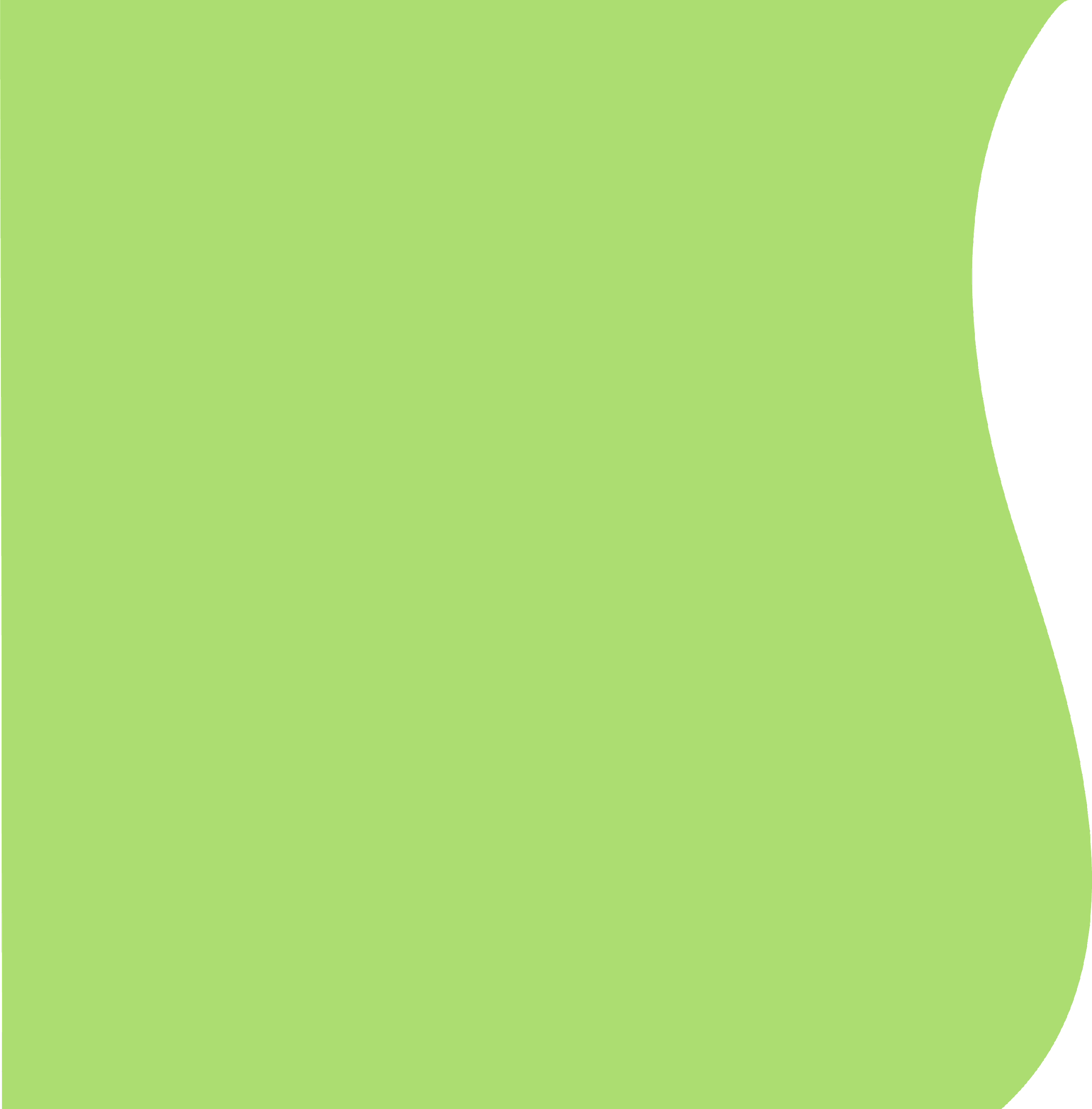 Influencing energy conservation
Create a poster that describes 2 different incentives to influence people to conserve energy at our school.
Closure
What are incentives?
What is an example of a positive incentive?
What is an example of a negative incentive?
What is an example of how an incentive has changed people’s choices or behaviors?
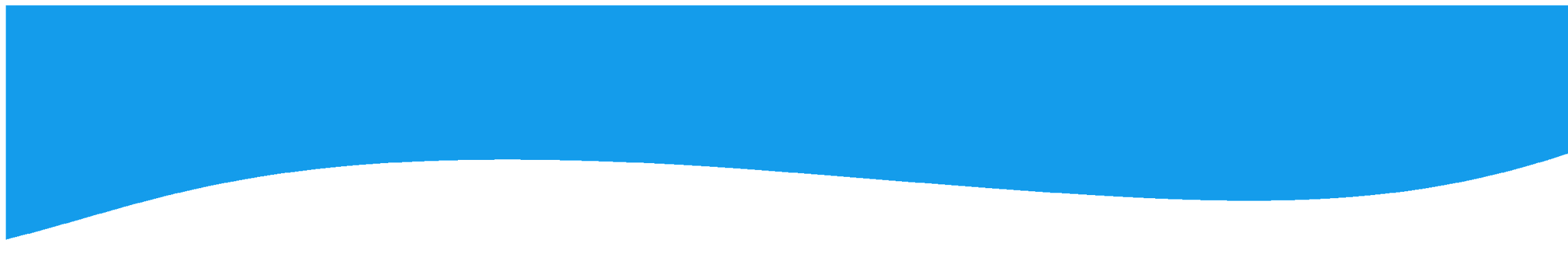 For each incentive:
describe the incentive 
categorize the incentive as positive, negative, monetary, or non-monetary 
identify benefits and costs of each incentive
identify the incentive(s) you think are best
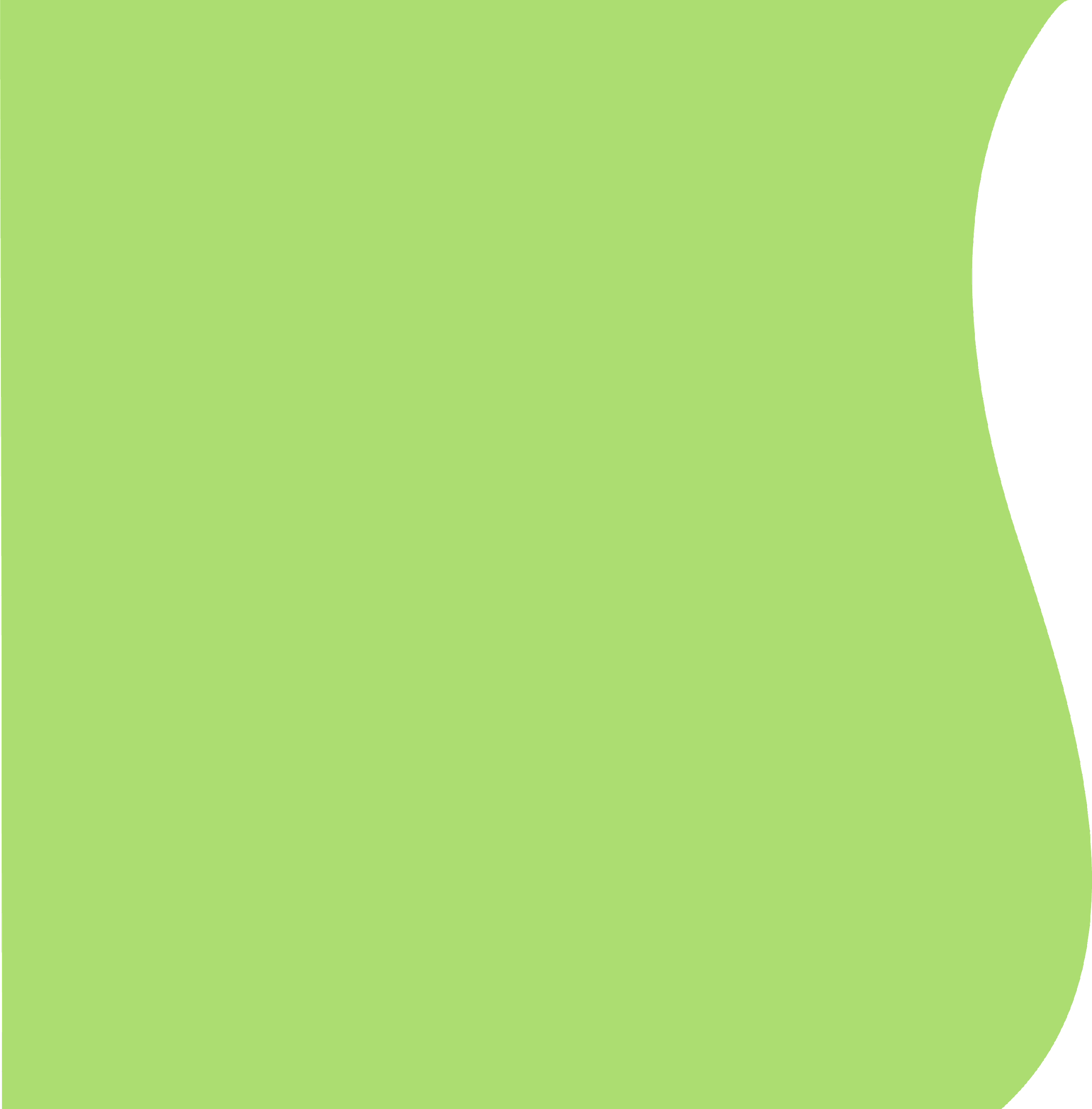 Cost Benefit Analysis
Energy Conservation in Our School
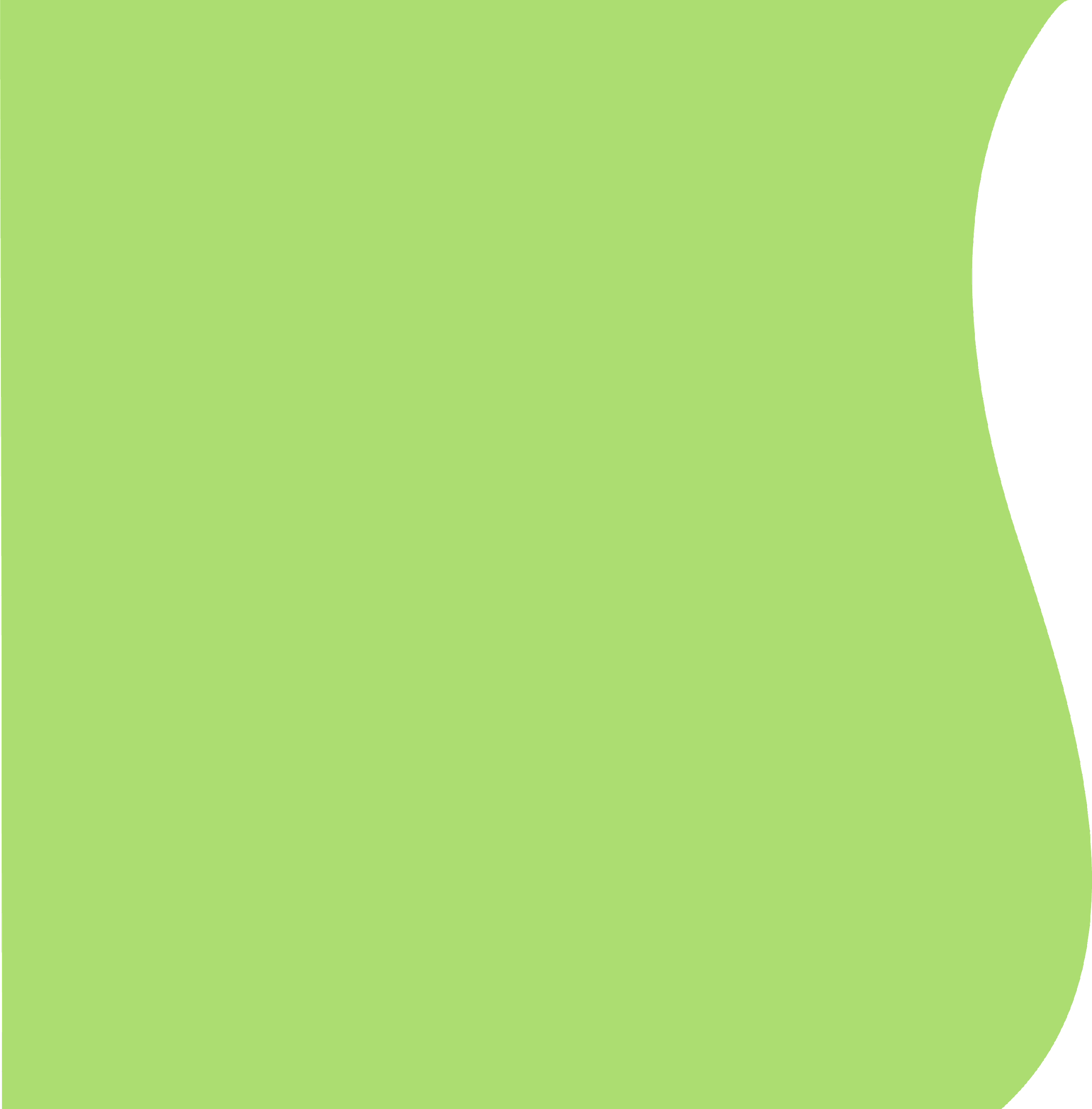 Describe the incentive plan you selected as best- including what behavior you are trying to influence.  
Categorize the incentive(s) as positive, negative, monetary, or non-monetary.
Use evidence from your cost/benefit analysis to describe why the plan you selected would be the best.
Assessment
Write an argument to answer our central question: What is the best way to influence people’s behavior so they conserve energy at our school?